XVII SEMINÁRIO INTERNODE PESQUISA DO CENTRODE CIÊNCIAS DA SAÚDE
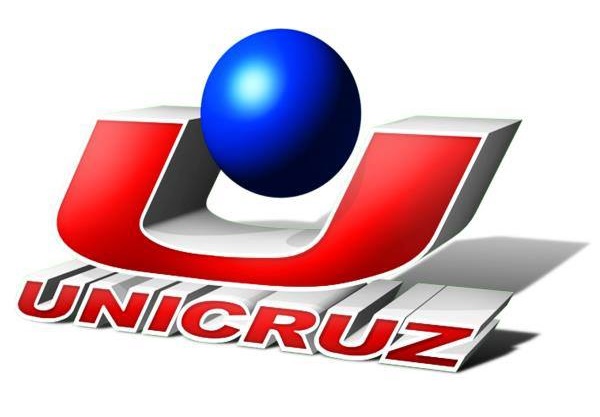 Cruz Alta, 16 de Novembro de 2016.

Coordenação:
Profº. Themis Goretti Moreira Leal de Carvalho